Тема 27. Октябрьская революция
14-22 сентября Демократическое совещание
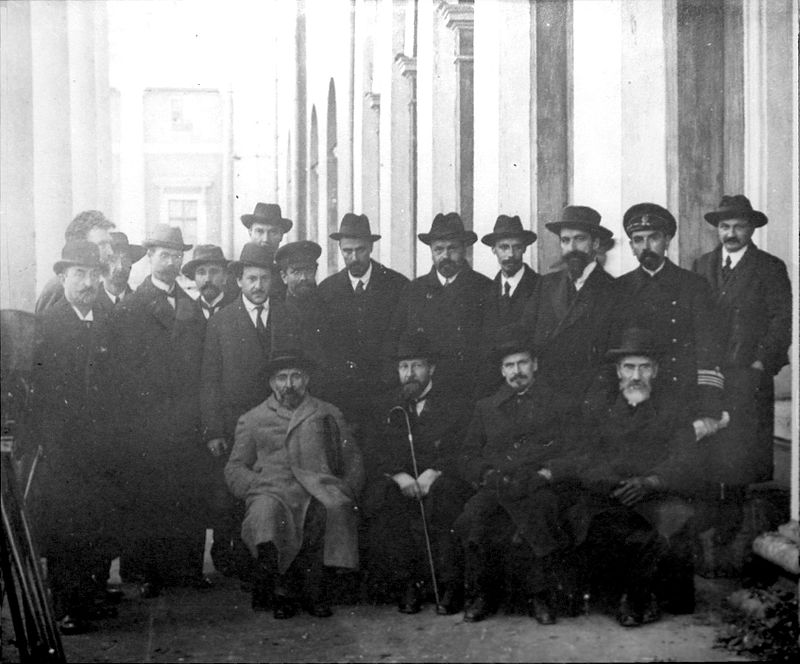 Эсеры и меньшевики
Кадеты и октябристы
Создано коалиционное правительство
10 человек социалисты                                   
6 человек буржуазные партии
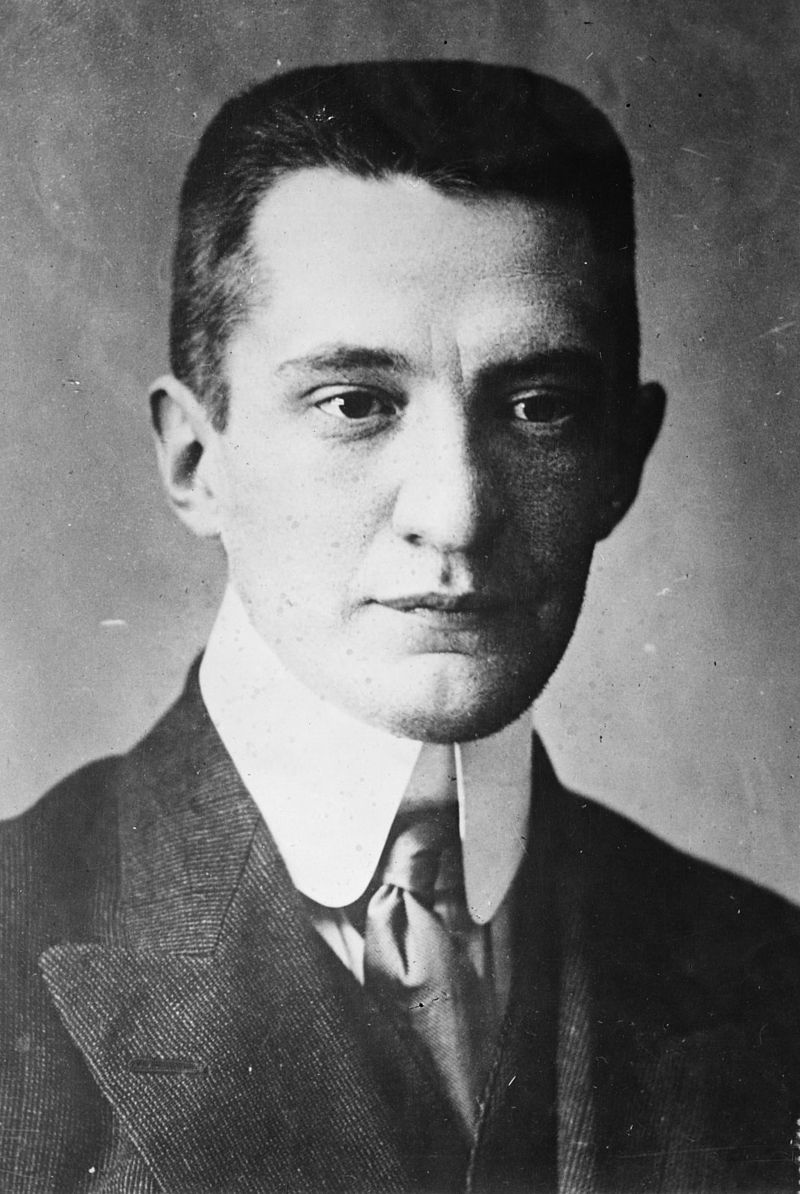 А.Ф. Керенский
Большевики не хотели сотрудничать с коалиционным правительством
Советы поддерживали большевиков!
В.И. Ленин
Л.Д. Троцкий
Л.Б. Каменев
Г.Е. Зиновьев
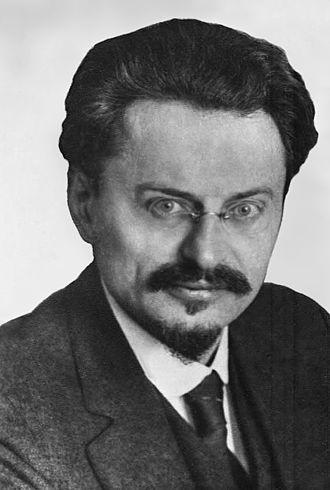 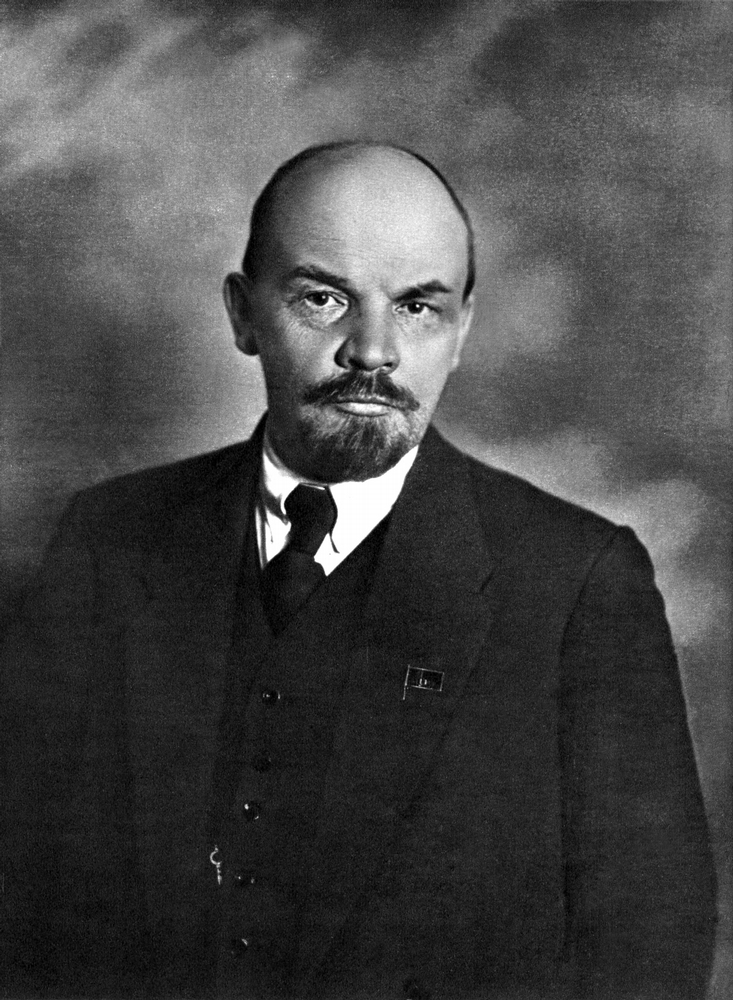 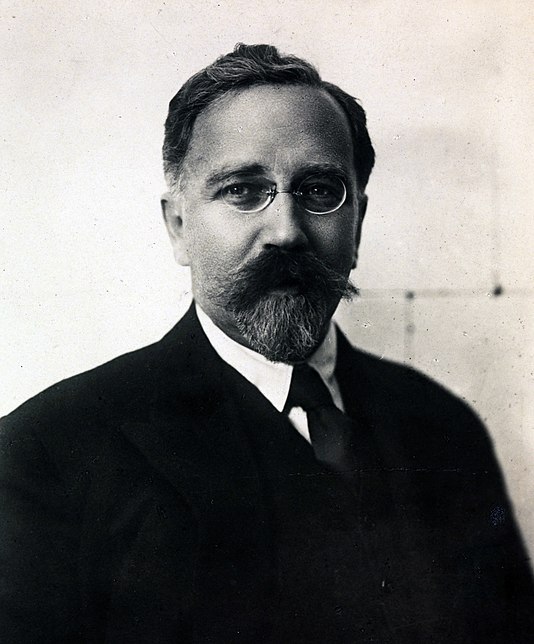 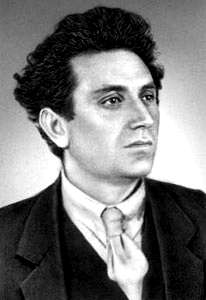 Против вооружённого восстания. Нужно получить власть на выборах в Учредительное собрание
Нужно дождаться II съезда Советов
Нужен военный переворот!!!
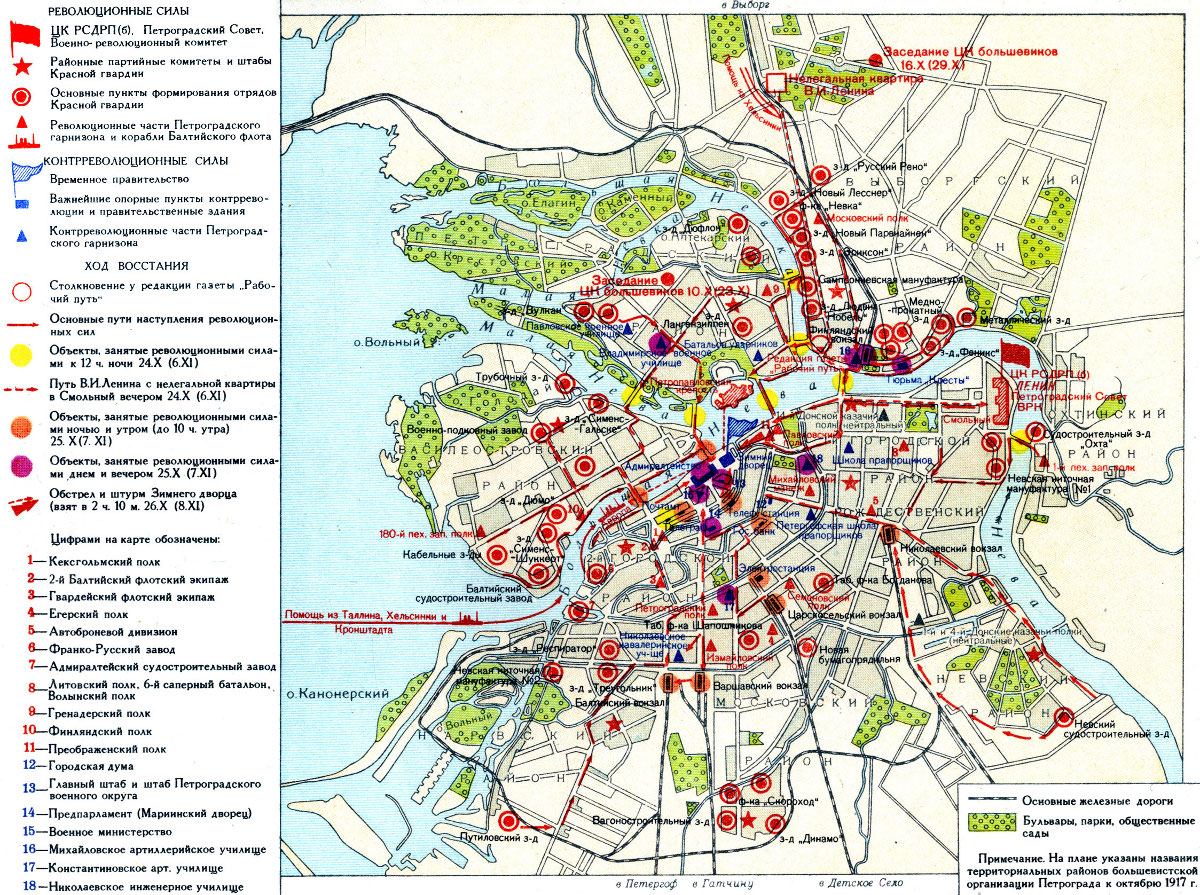 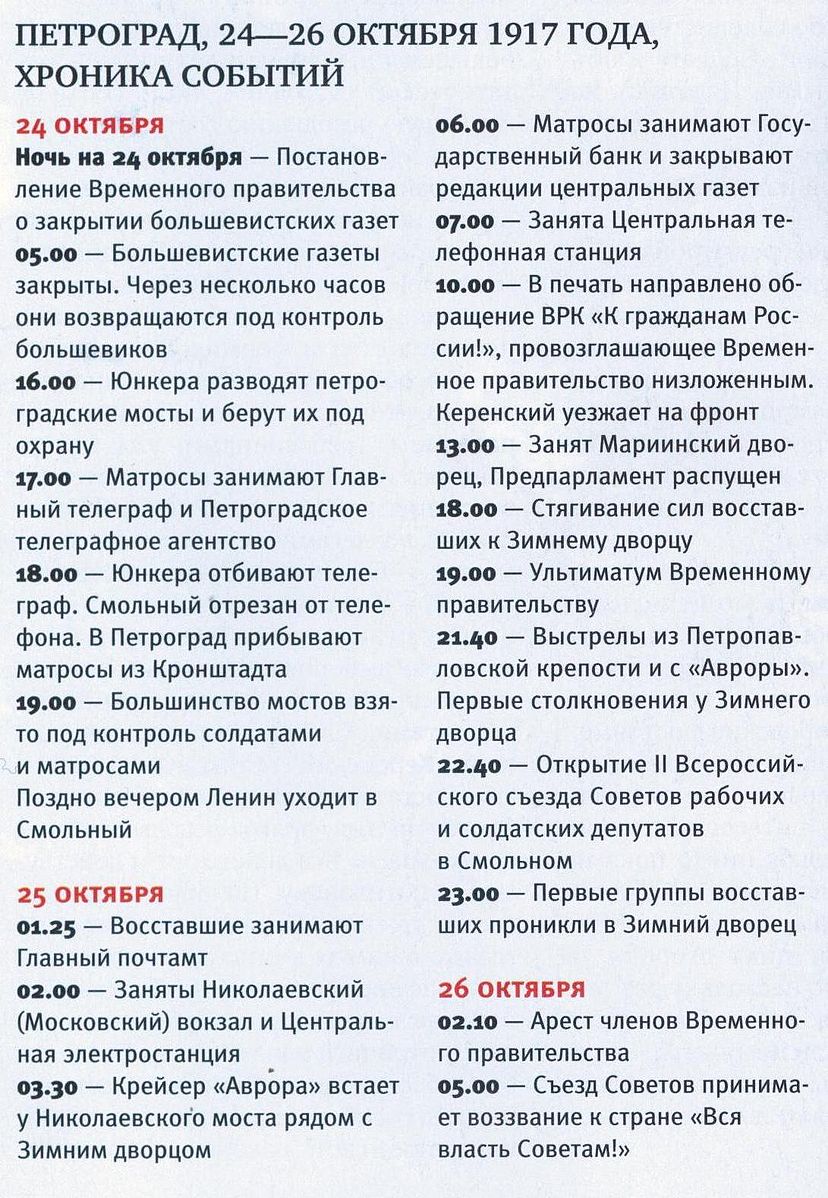 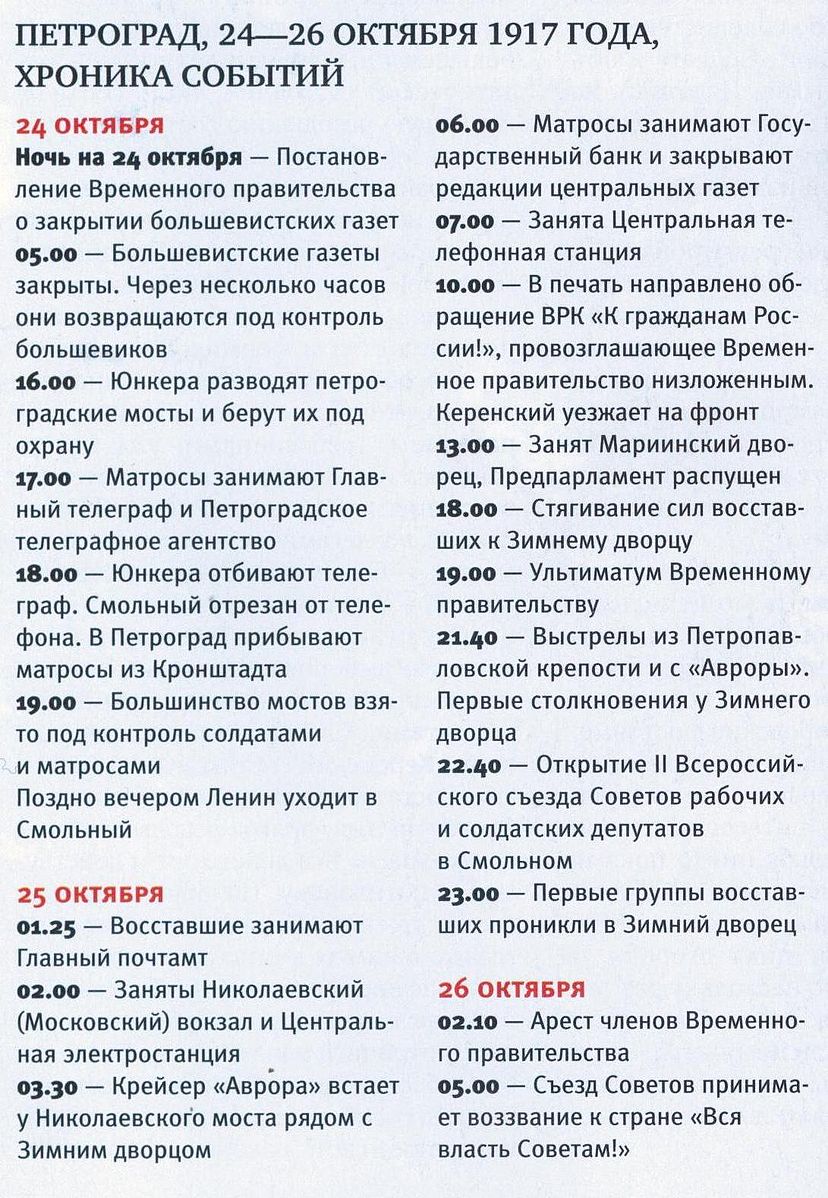 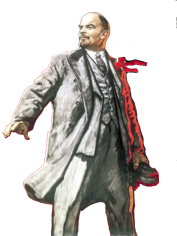 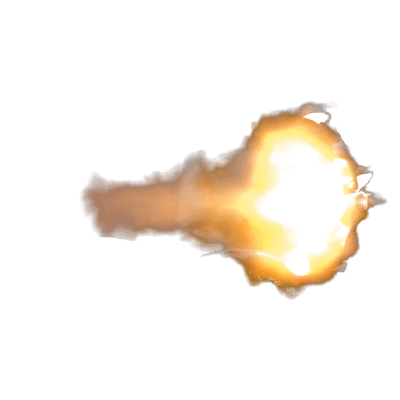 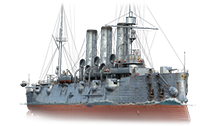 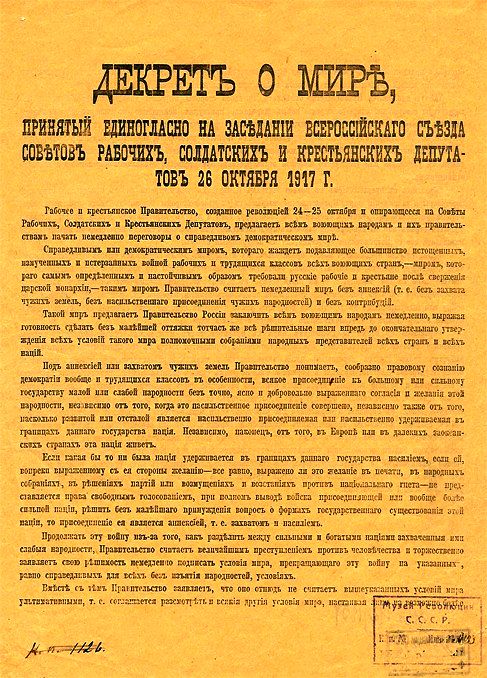 Декрет о мире обращен к народам и правительствам воюющих стран и содержал призыв заключить мир
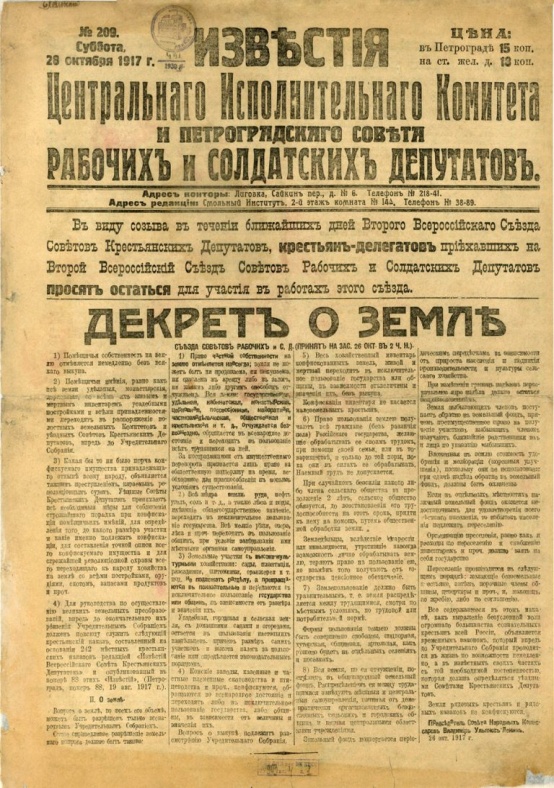 Декрет о земле
предусматривал отмену частной собственности на землю, помещики лишались земли немедленно и без всякого выкупа, вся земля национализировалась
Появилось новое правительствоСовет Народных Комиссаров(СНК)Председатель СНК – В.И. Ленин
Вопросы для повторения
Какие партии участвовали 14-22 сентября в Демократическом совещании?
Кто это?
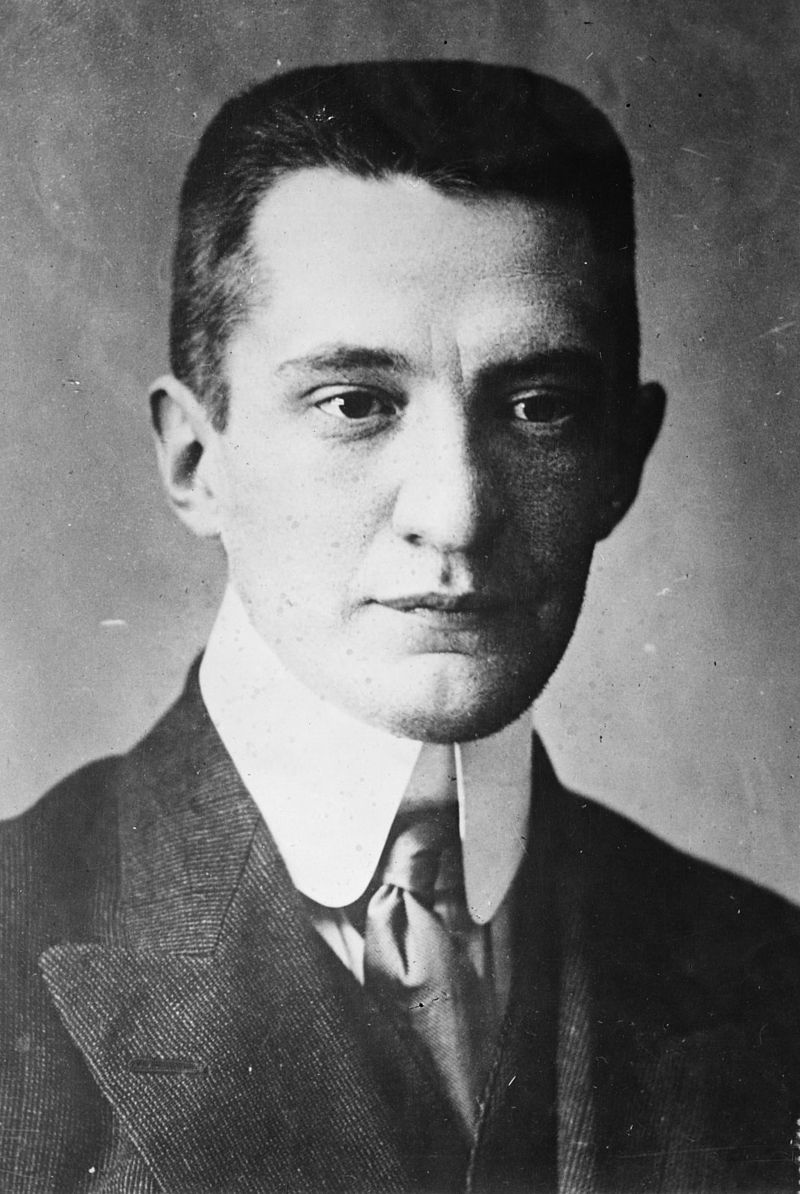 Кто это?
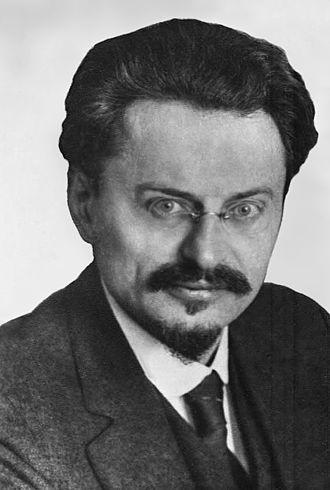 Какого числа произошла Октябрьская революция?
Как назывался корабль, который дал сигнал к началу штурма Зимнего дворца?
Что такое Декрет о мире и Декрет о Земле?
Что такое СНК?